„System obsługi wsparcia finansowanego ze środków PFRON”
Projekt współfinansowany ze środków Unii Europejskiej z Europejskiego Funduszu Rozwoju Regionalnego
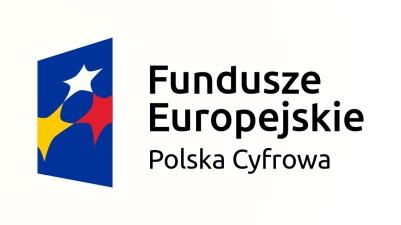 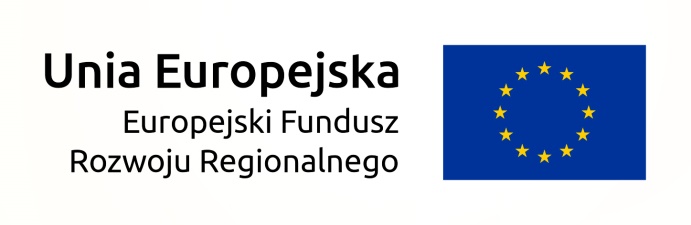 Program Operacyjny Polska Cyfrowa na lata 2014-2020
Oś Priorytetowa 2 „E-administracja i otwarty rząd”
Działanie 2.1 „Wysoka dostępność i jakość e-usług publicznych”
Nr projektu POPC.02.01.00-00-0012/15
Okres realizacji projektu 01.03.2016 r. – 28.02.2019 r.
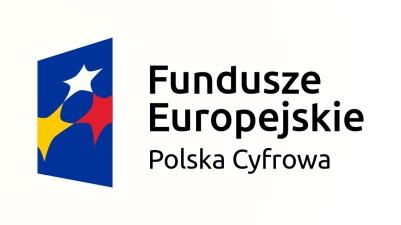 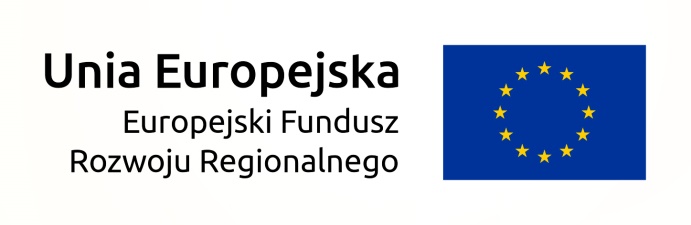 Całkowity budżet projektu: 26 603 826,50 zł
Dofinansowanie stanowi nie więcej niż 100% kwoty całkowitej wydatków kwalifikowalnych projektu, w tym:
z budżetu środków europejskich w kwocie nieprzekraczającej 22 512 157,98 zł (stanowiącej nie więcej niż 84,62% kwoty całkowitej wydatków kwalifikowalnych projektu)
z budżetu Państwa w kwocie nieprzekraczającej 4 091 668,52 zł (stanowiącej nie więcej niż 15,38% kwoty całkowitej wydatków kwalifikowalnych projektu)
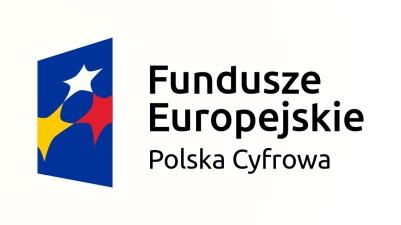 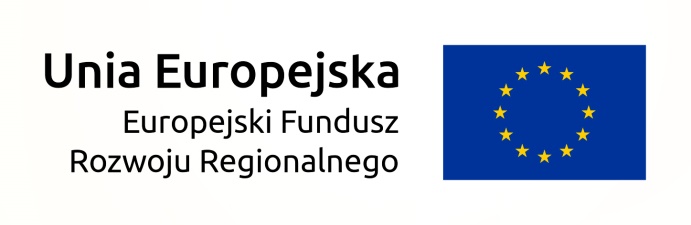 Cel główny projektu:
Umożliwienie osobom niepełnosprawnym i podmiotom działającym na ich rzecz załatwianie na drodze elektronicznej spraw związanych ze wsparciem integracji zawodowej i społecznej finansowanym ze środków PFRON
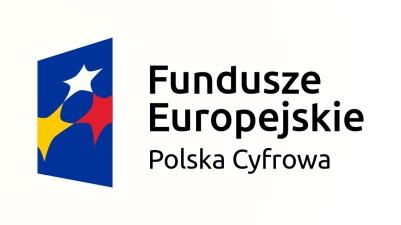 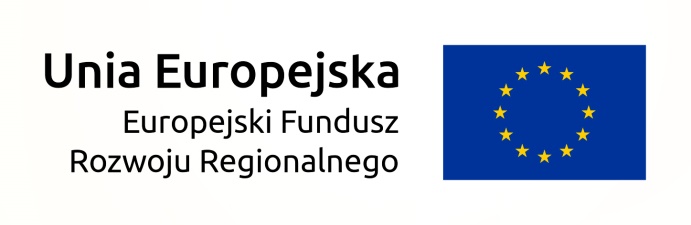 Cel projektu wpisuje się w cel Programu Operacyjnego Polska Cyfrowa, jakim jest wzmocnienie cyfrowych fundamentów dla rozwoju kraju, tj.:
wdrożony system informatyczny pozwoli na cyfryzację procesów realizowanych dotychczas w sposób tradycyjny nastąpi zwiększenie dostępności do usług on-line, bez konieczności posiadania lub instalacji dodatkowych składników oprogramowania po stronie użytkownika, zgodnie z założeniami WCAG 2.0 poziom AA)
nastąpi poprawa jakości obsługi klienta poprzez dodanie nowych kanałów przekazu informacji o prowadzonej sprawie, lepszą komunikację z urzędem poprzez odpowiednie e-usługi oraz wprowadzenie nowych kanałów/form dostępu
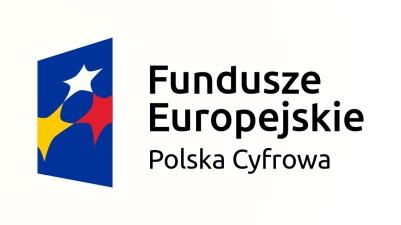 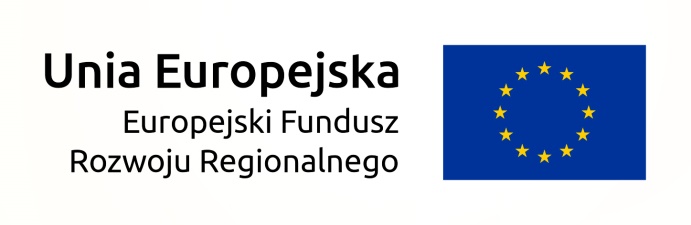 Wskaźniki produktu:
Liczba usług publicznych udostępnionych on-line o stopniu dojrzałości 3 – dwustronna interakcja - wartość docelowa 1
Liczba usług publicznych udostępnionych on-line o stopniu dojrzałości co najmniej 4 – transakcja - wartość docelowa 1
Liczba uruchomionych systemów teleinformatycznych w podmiotach wykonujących zadania publiczne - wartość docelowa 1
Liczba pracowników podmiotów wykonujących zadania publiczne niebędących pracownikami IT, objętych wsparciem szkoleniowym - wartość docelowa 1200
Wskaźniki rezultatu: 
Liczba wniosków składanych za pomocą systemu - wartość docelowa 50000
Liczba urzędów, które dokonały awansu cyfrowego - wartość docelowa 1
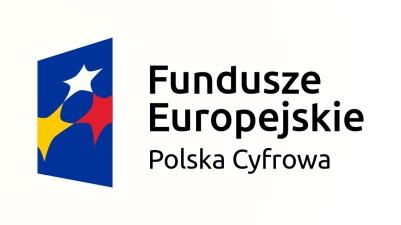 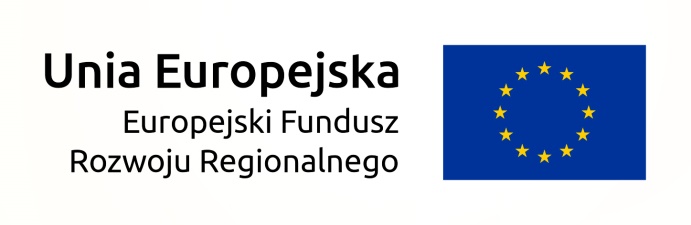 W wyniku realizacji projektu uruchomione zostaną dwie e-usługi:

e-usługa: obsługa wsparcia finansowanego ze środków PFRON – programy Rady Nadzorczej PFRON

Usługa pozwoli na pełną realizację spraw związanych z otrzymaniem dofinansowania w formie elektronicznej.

e-usługa: obsługa wsparcia finansowanego ze środków PFRON – zadania inne niż programy Rady Nadzorczej PFRON

Usługa pozwoli na realizację prawie całego procesu w formie elektronicznej.
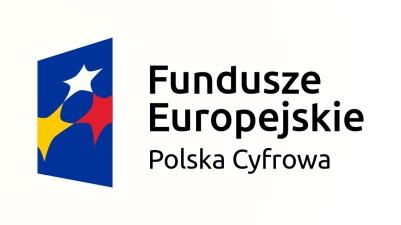 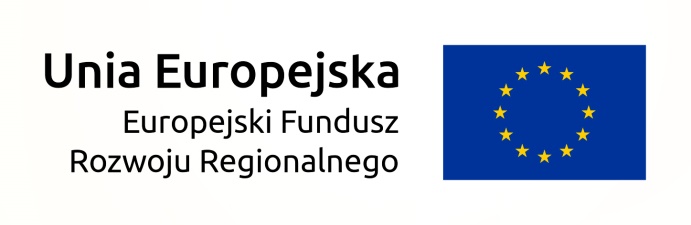 W ramach usług dostępne będą następujące elementy:
Pobranie, wypełnienie i odesłanie formularza wniosku (w tym dodanie wymaganych załączników)
Uzupełnienie wniosku
Zapoznanie się ze wzorem umowy
Podpisanie umowy
Prowadzenie korespondencji z realizatorem
Rozliczenie przyznanej pomocy finansowej
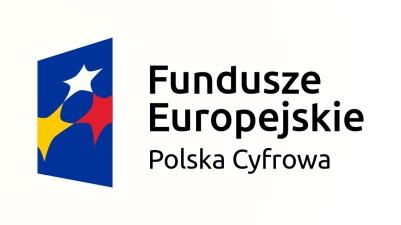 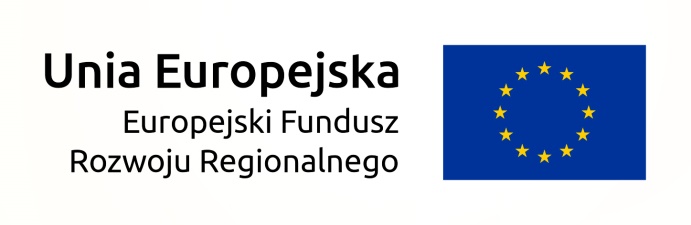 Interesariusz projektu/grupy interesariuszy:
Osoby niepełnosprawne – ostateczni odbiorcy wsparcia
Podmioty działające na rzecz osób niepełnosprawnych – np. organizacje pozarządowe
Pracodawcy (w tym przedsiębiorcy) zatrudniający osoby niepełnosprawne
Samorządy wojewódzkie i powiatowe – podmioty, które będą świadczyły e-usługi uruchomione w wyniku realizacji projektu
PFRON – Beneficjent projektu realizujący zadania wspierane przez produkty projektu
Dostawcy usług i produktów dofinansowanych i finansowanych ze środków PFRON
Dostawcy usług niezbędnych do realizacji projektu (dostawcy systemów informatycznych, usług doradczych, szkoleniowych, promocji i innych)
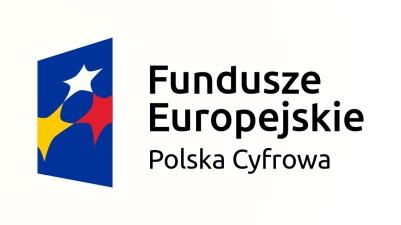 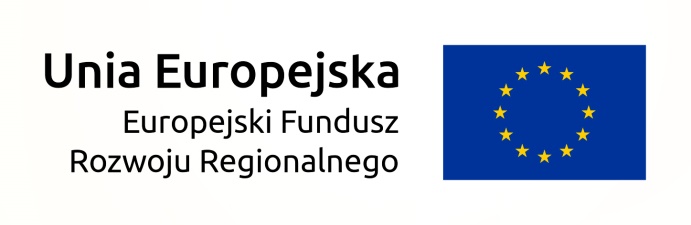 Odbiorcy ostateczni projektu:
Osoby niepełnosprawne (w tym niepełnosprawni przedsiębiorcy)
Podmioty działające na rzecz osób niepełnosprawnych
Pracodawcy (w tym przedsiębiorcy) zatrudniający osoby niepełnosprawne
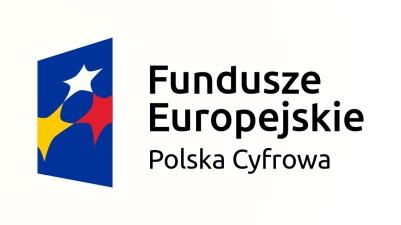 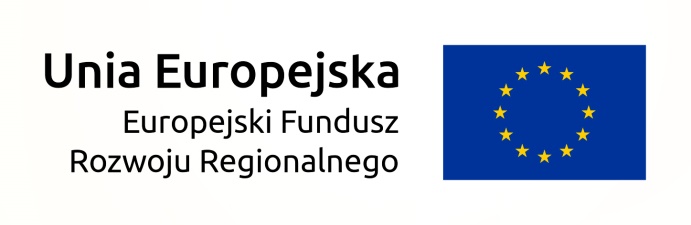 Projekt zakłada podział prac na następujące zadania:
1. Analiza projektowa i techniczna
2. Wybór wykonawców usług zleconych na zewnątrz
3. Wykonanie i uruchomienie systemu w wersji produkcyjnej
4. Szkolenia merytoryczne dla personelu projektu
5. Działania informacyjne i promocyjne oraz szkolenia pracowników JST
6. Zarządzanie, rozliczenie i monitorowanie projektu
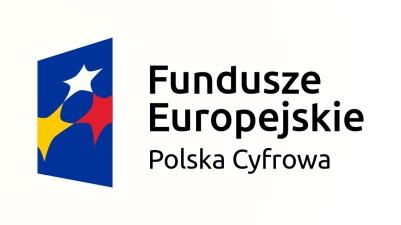 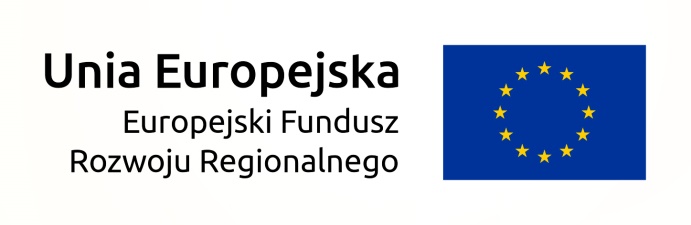 HARMONOGRAM REALIZACJI PROJEKTU
Analiza projektowa i techniczna
Przygotowanie wstępnego opisu systemu
Przygotowanie wstępnego opisu wdrożenia systemu
 
Działania zrealizowane w maju 2016 r.
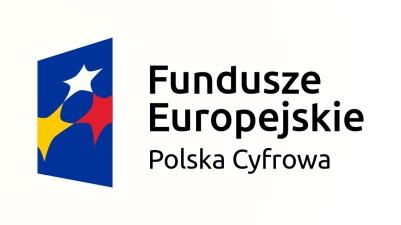 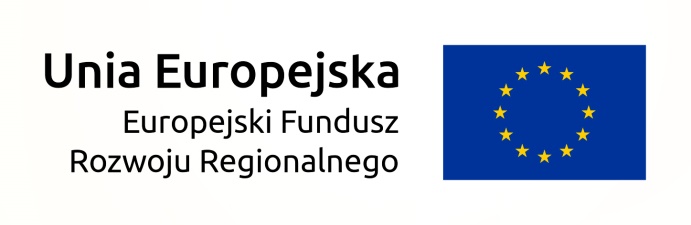 HARMONOGRAM REALIZACJI PROJEKTU
Wybór wykonawcy usług zleconych na zewnątrz
Usługi doradcze (działanie zrealizowane w lipcu 2016 r.)
System informatyczny (działanie zrealizowane w maju 2017 r.)
Infolinia – luty 2018 r.
E-learning – maj 2018 r. 
Szkolenia – grudzień 2017 r.
Hosting – luty 2018 r.
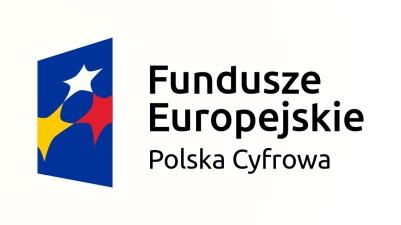 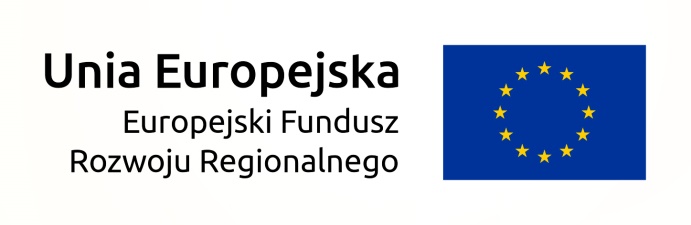 HARMONOGRAM REALIZACJI PROJEKTU
Wykonanie i uruchomienie systemu w wersji produkcyjnej systemu:
Dokumentacja systemu – sierpień 2017 r.
Wersja alfa systemu – grudzień 2017 r.
Wersja beta systemu – luty 2018 r.
Wersja produkcyjna systemu – czerwiec 2018 r.
Dokumentacja powykonawczej – sierpień 2018 r.
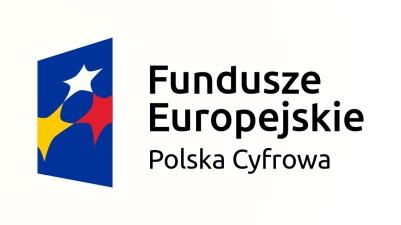 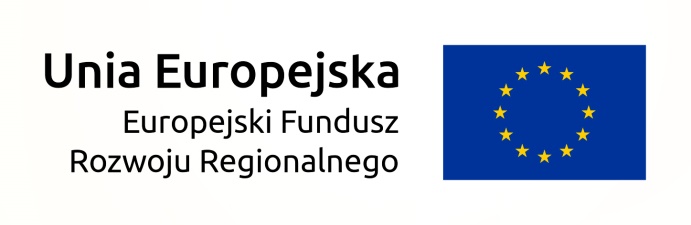 HARMONOGRAM REALIZACJI PROJEKTU
Szkolenia merytoryczne dla personelu projektu 
Uruchomienie szkoleń e-learningowych – sierpień 2018 r.
Zakończenie szkoleń mentorów – kwiecień 2018 r.
Zakończenie szkoleń pracowników infolinii – czerwiec 2018 r.
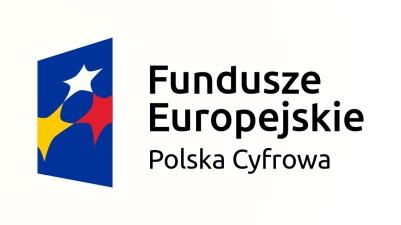 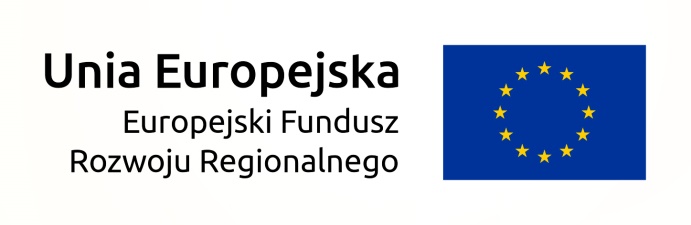 HARMONOGRAM REALIZACJI PROJEKTU
Działania informacyjne i promocyjne oraz szkolenia    
      pracowników JST
Pierwszy etap szkolenia pracowników JST – sierpień 2018 r.
Drugi etap szkolenia pracowników JST – luty 2019 r.
Uruchomienie infolinii – czerwiec 2018 r.
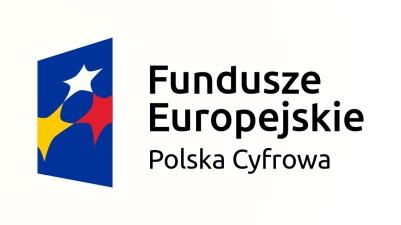 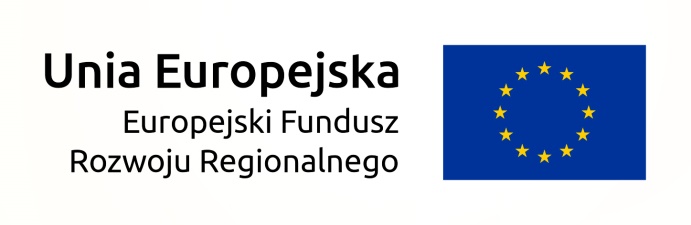 Dziękujemy za uwagę
www.pfron.org.pl
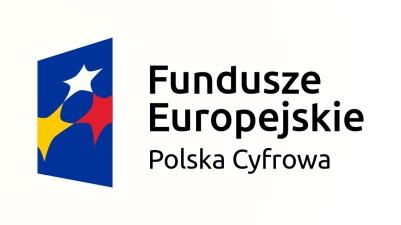 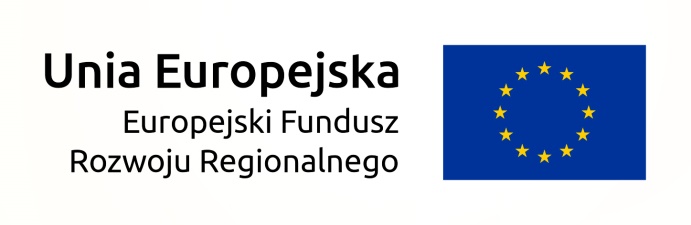